О деятельности 
Патриотического клубаБайкальского государственного университета
ФИО
к.и.н., доц. Курышов А.М.
Общая информация
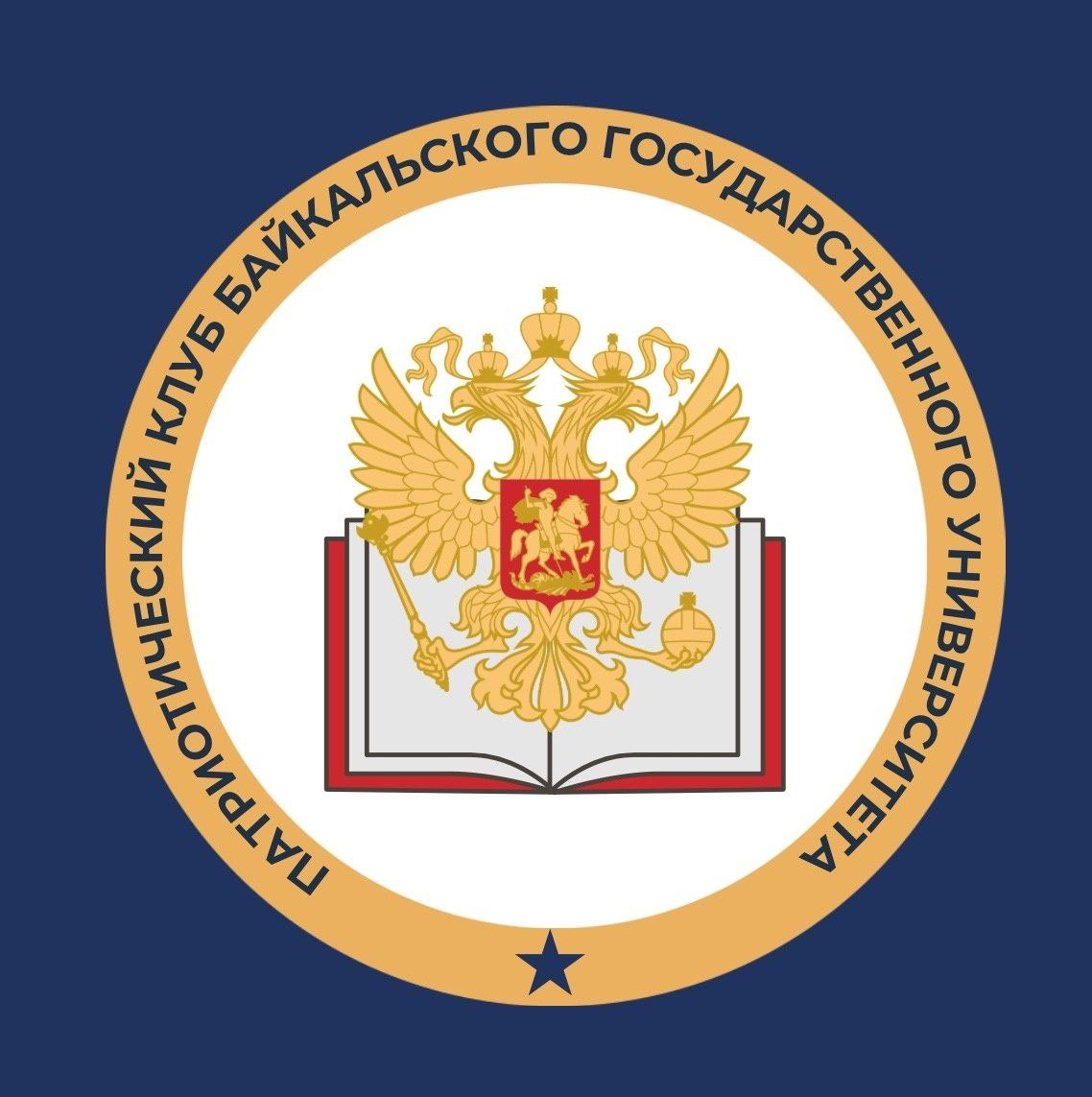 Патриотический клуб (ПК) Байкальского государственного университета (БГУ) создан в конце 2022 г.
ПК БГУ работает на базе Кафедры международных отношений и таможенного дела Института мировой экономики и международных отношений
С сентября 2023 г. ПК БГУ под названием «На страницах памяти» является участником ассоциации студенческих патриотических клубов «Я горжусь»
Актив ПК БГУ – студенты направления подготовки «Международные отношения»
Цель
Цель ПК БГУ – формирование активной гражданской позиции студенческой молодежи посредством организации деятельности, направленной на защиту:
исторической правды и памяти защитников Отечества
русского языка как языка государствообразующего народа
традиционных российских духовно-нравственных ценностей
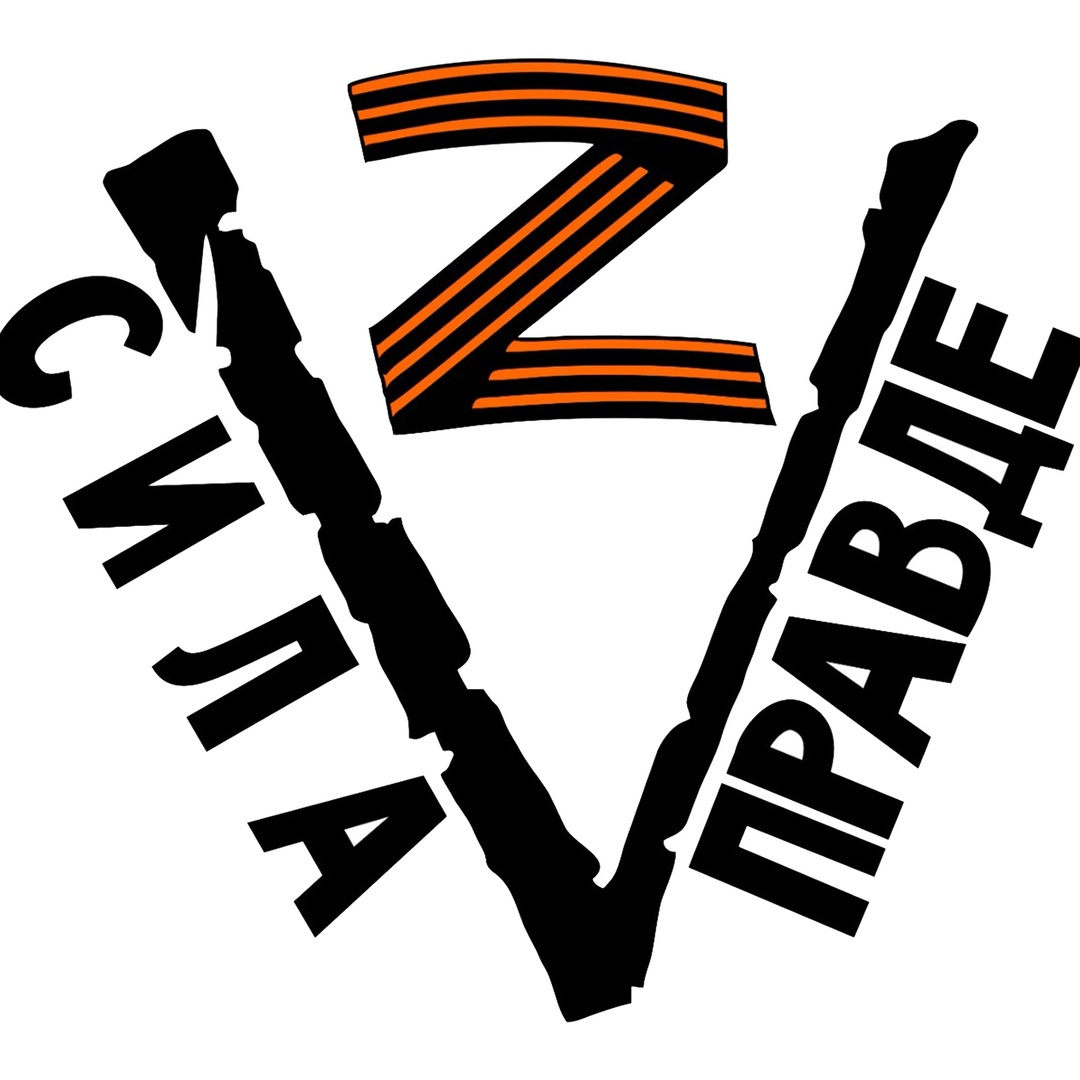 Задачи
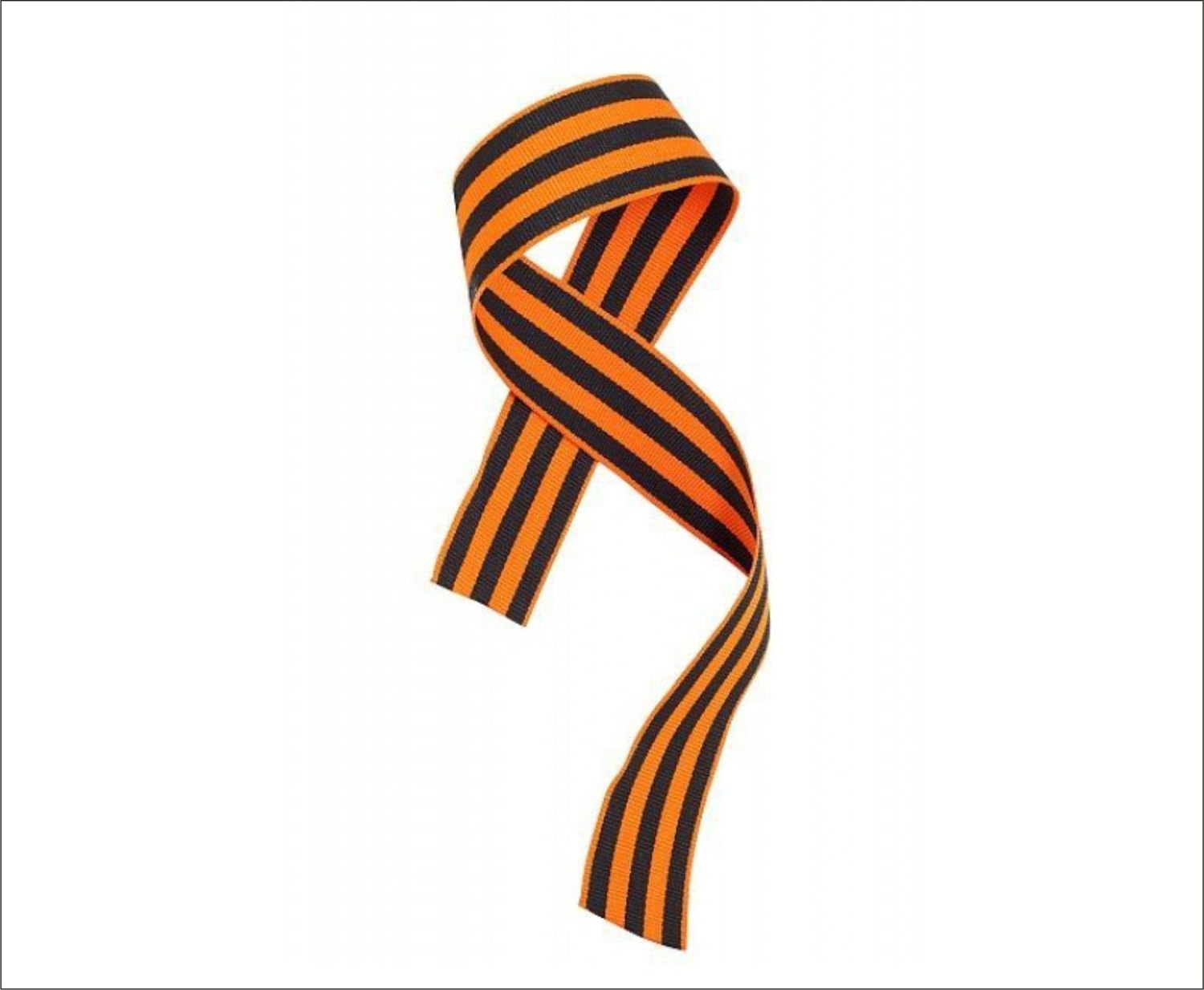 Развитие в студенческой среде приверженности традиционным российским духовно-нравственным ценностям, среди которых: достоинство, социальная справедливость, гражданственность, высокие нравственные идеалы, традиционная крепкая семья, созидательный труд, приоритет духовного над материальным, гуманизм, милосердие, коллективизм, взаимопомощь и взаимоуважение, историческая память и преемственность поколений, единство народов России
Приобщение студентов к изучению героической истории Отечества, формирование моральной установки – защиты Отечества и служения ему – как основной ценности, универсального критерия оценки деятельности
Изучение и пропаганда истории Байкальского государственного университета, его корпоративных традиций, жизни и деятельности выдающихся выпускников и преподавателей университета
Принципы
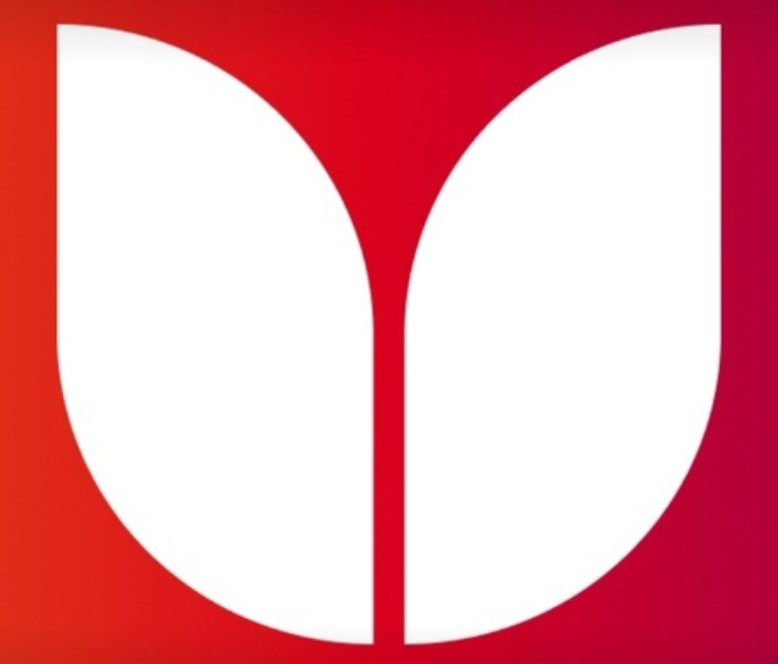 Доступность - предполагает участие в работе ПК БГУ всех желающих при условии разделения ими цели и задач клуба
Научность - предполагает в рамках деятельности ПК БГУ использование верифицируемой и систематизированной информации, прошедшей научную обработку, а также привитие участникам клуба навыков научного мышления
Системность - предполагает использование различных форм патриотического воспитания в работе ПК БГУ, а также всестороннее его взаимодействие с иными структурами БГУ, занимающихся воспитательной работой
Актив и направления работы
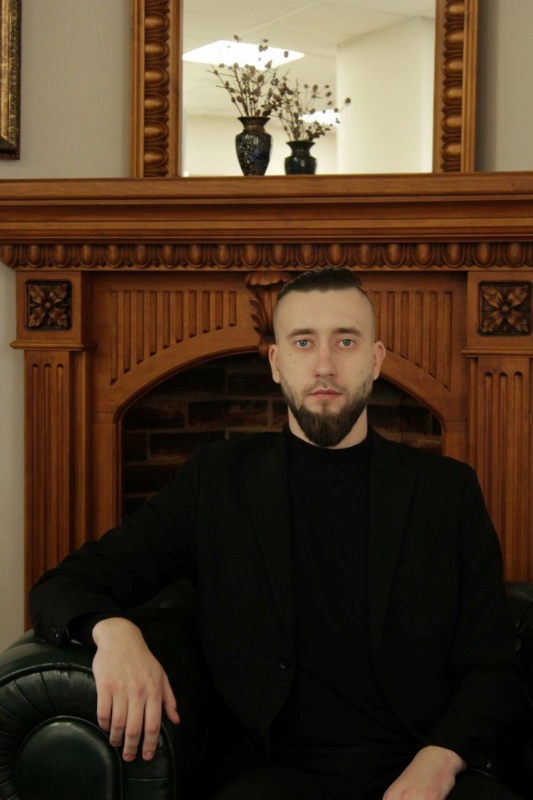 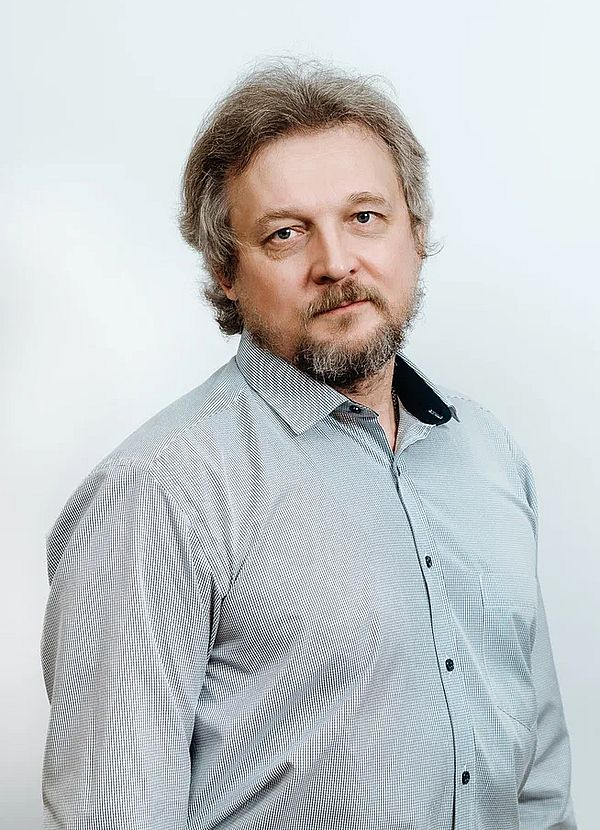 Ярышкин Александр
руководитель клуба (председатель)
Курышов А.М.
руководитель-наставник (куратор)
Актив и направления работы
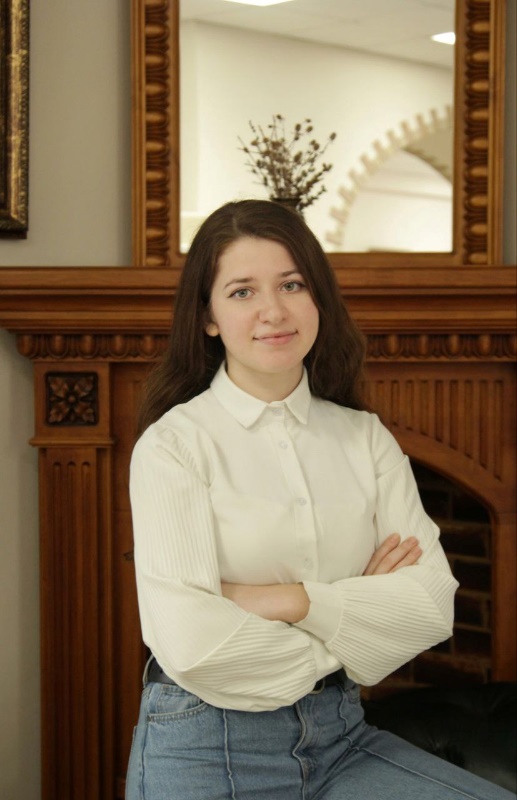 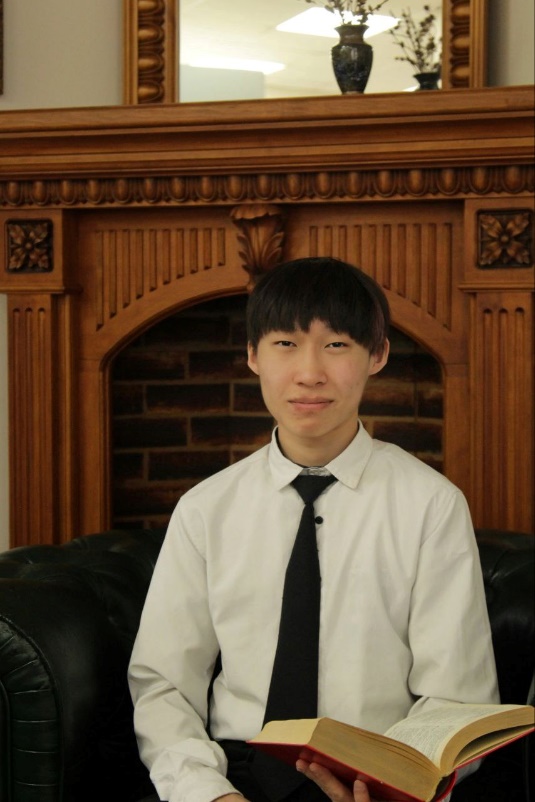 Коляка София
администратор клуба
Монгуш Кан-Демир
мемориалистика
Актив и направления работы
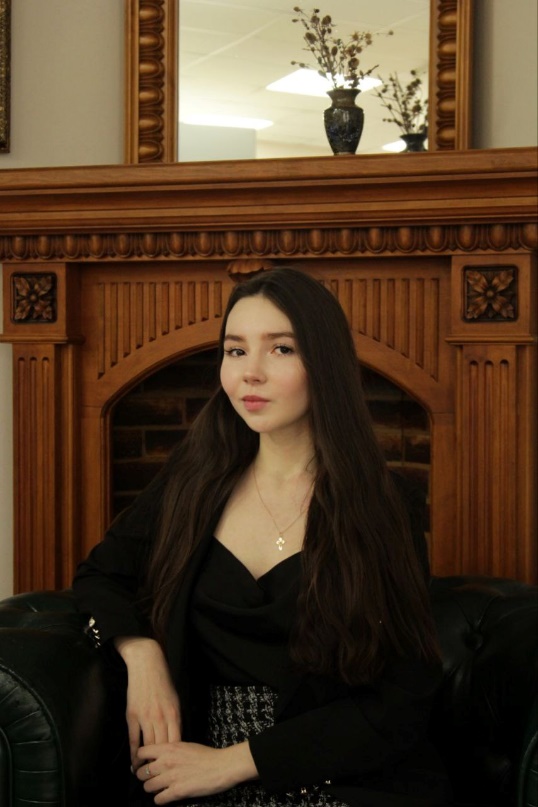 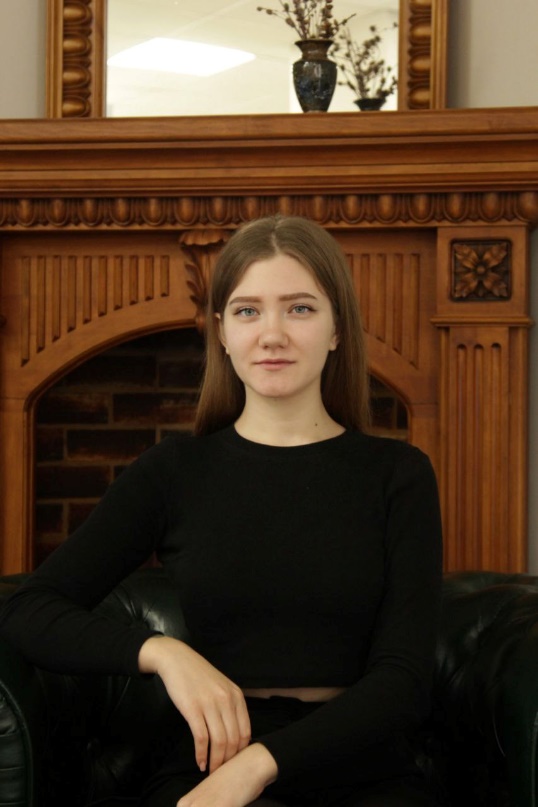 Манохина Елизавета
реклама и связи с общественностью
МаслаковаЮлиана
фотография и видеография
Актив и направления работы
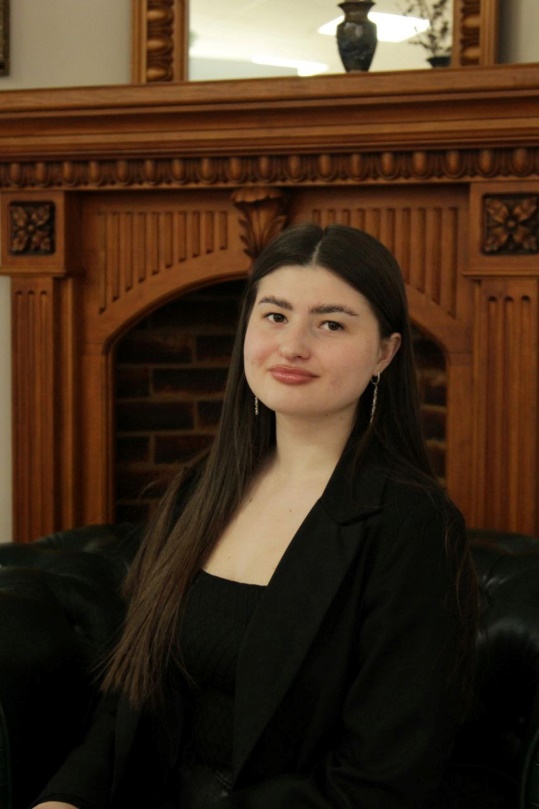 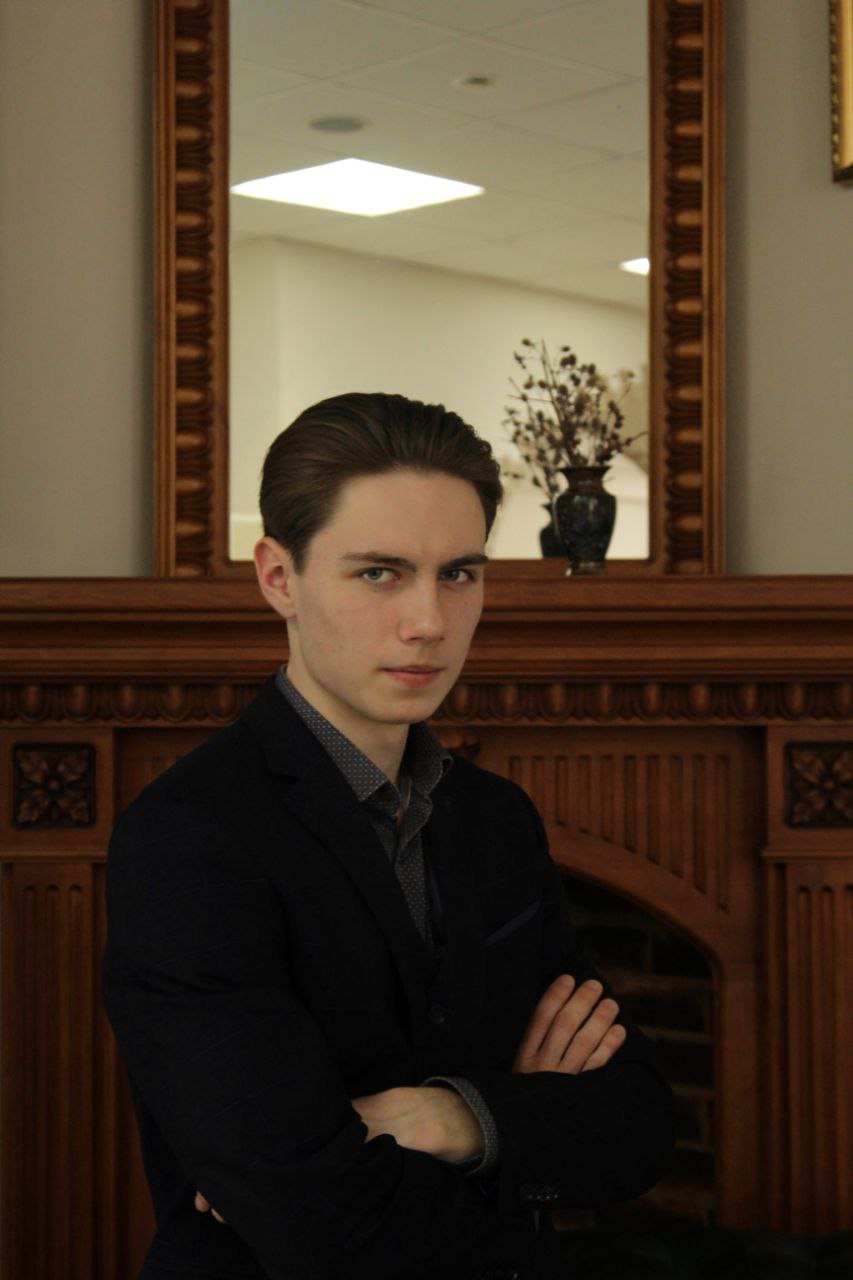 Зырянов Игорь
история и документоведение
БалакшинаМария
краеведение
Актив и направления работы
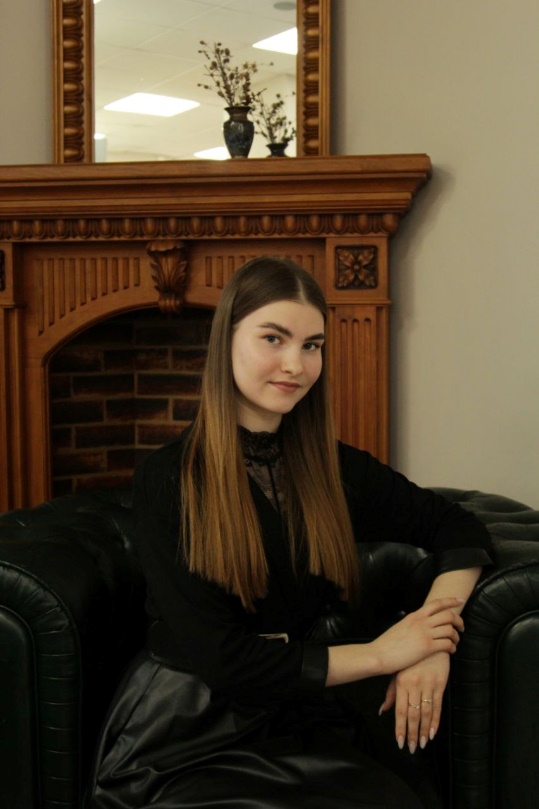 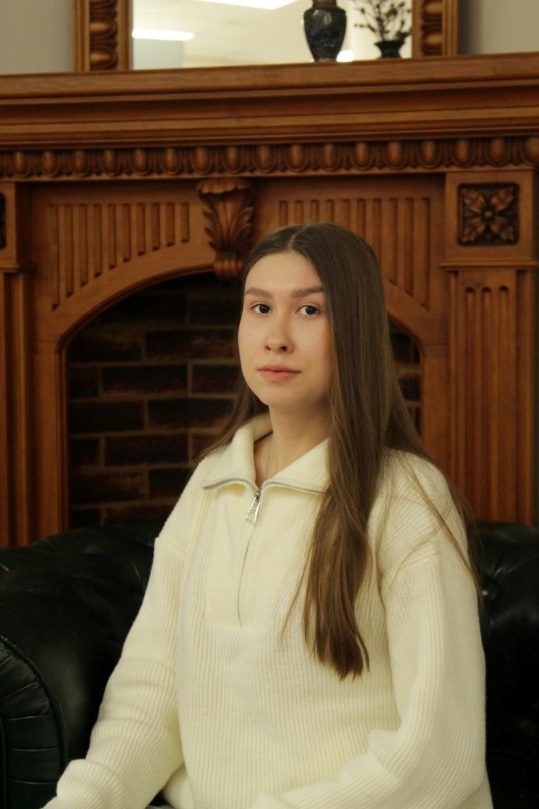 ГолобоковаМарина
музеи и кино
БолдыреваАмина
музыка
Некоторые результаты работы
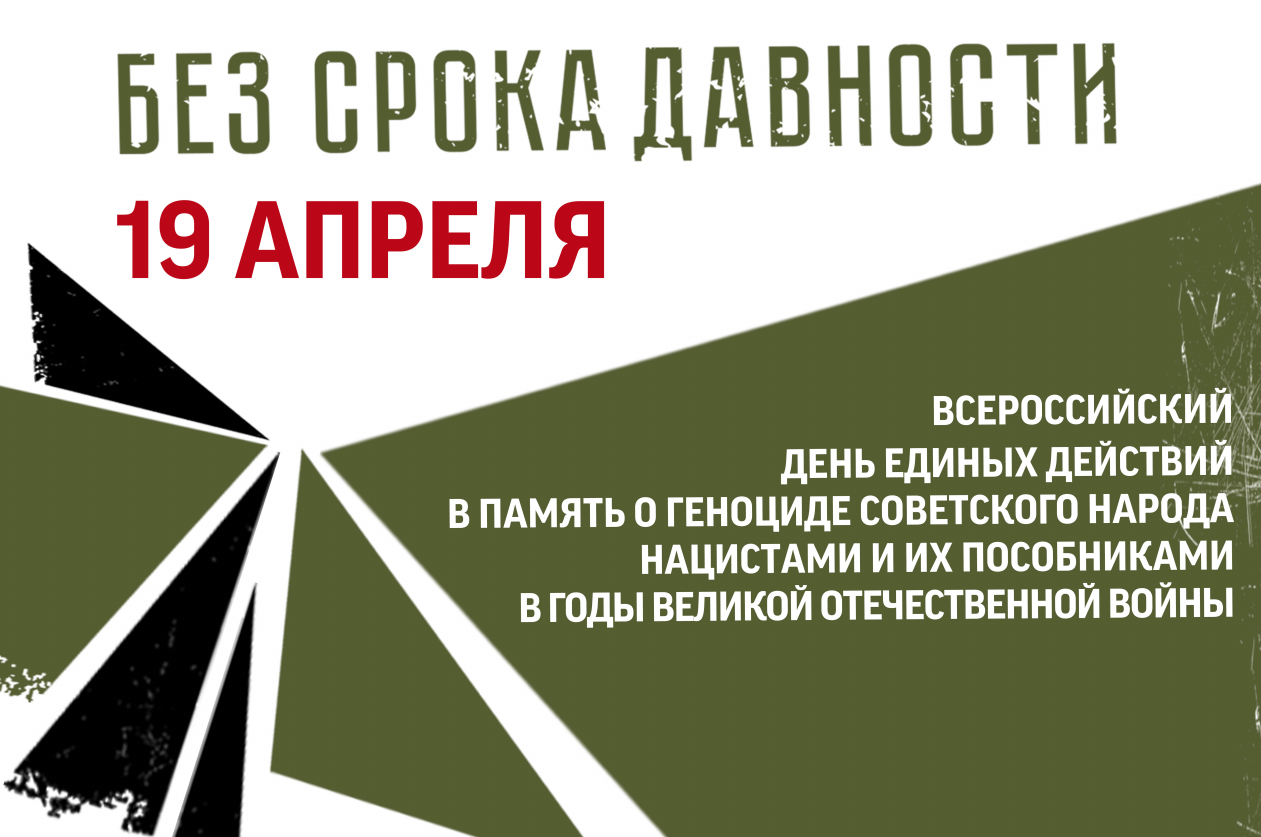 2022-2023 уч. год
Проведена общеуниверситетская Викторина, посвященная 80-летию Коренного перелома в Великой Отечественной войне (более 600 участников)
Принято участие в организации университетской Олимпиады, посвященной 100-летию образования СССР
Организовано участие БГУ в мероприятиях в рамках Дня единых действий в память о геноциде советского народа нацистами и их пособниками в годы Великой Отечественной войны (более 1100 участников)
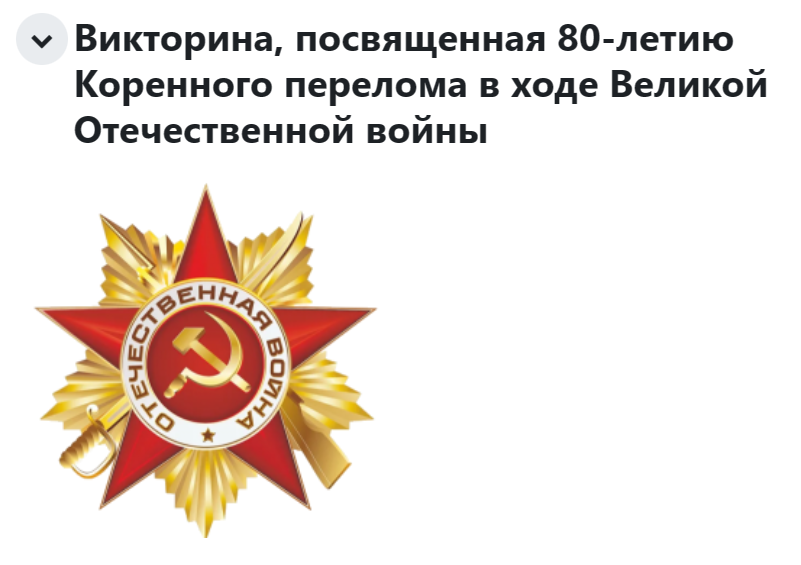 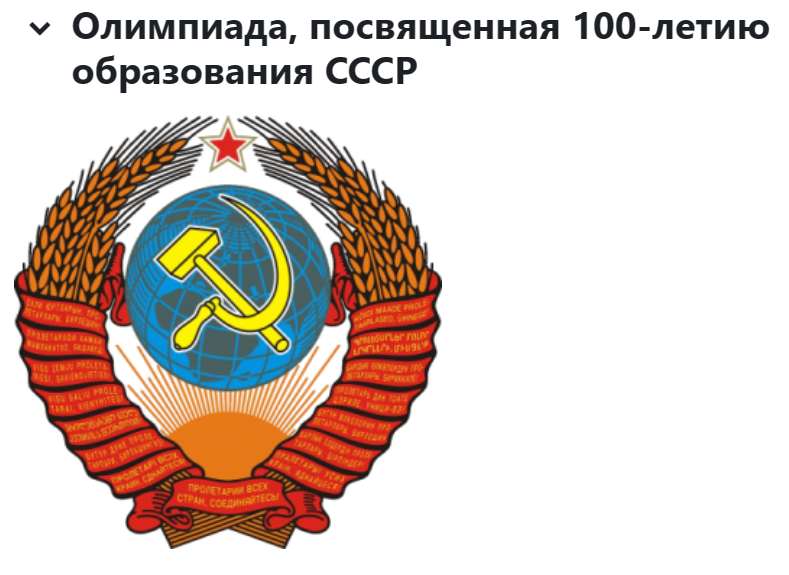 Некоторые результаты работы
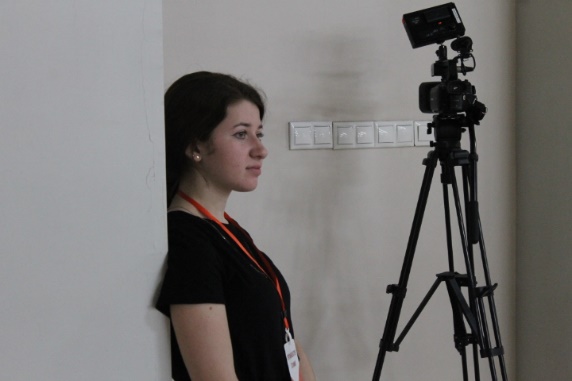 2023-2024 уч. год
Организация и содействие в проведении встреч студентов БГУ с участниками СВО и представителями волонтерских организаций (5 встреч)
Налаживание сотрудничества с волонтерской организацией «Золотые руки ангела», участие в деятельности организации (плетение маскировочных сетей, сортировка и отгрузка гуманитарных грузов)
Участие актива клуба в мероприятиях федерального и регионального значения по профилю деятельности (5 мероприятий)
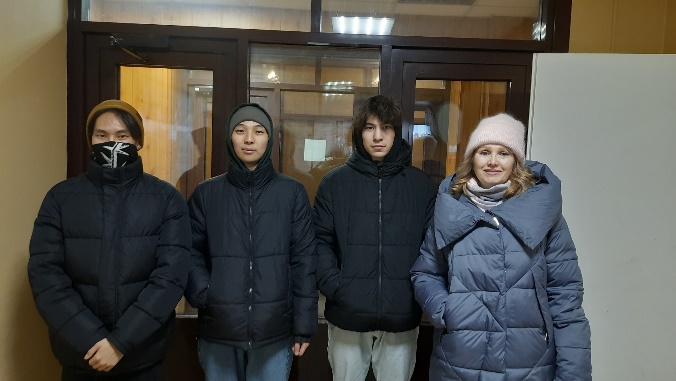 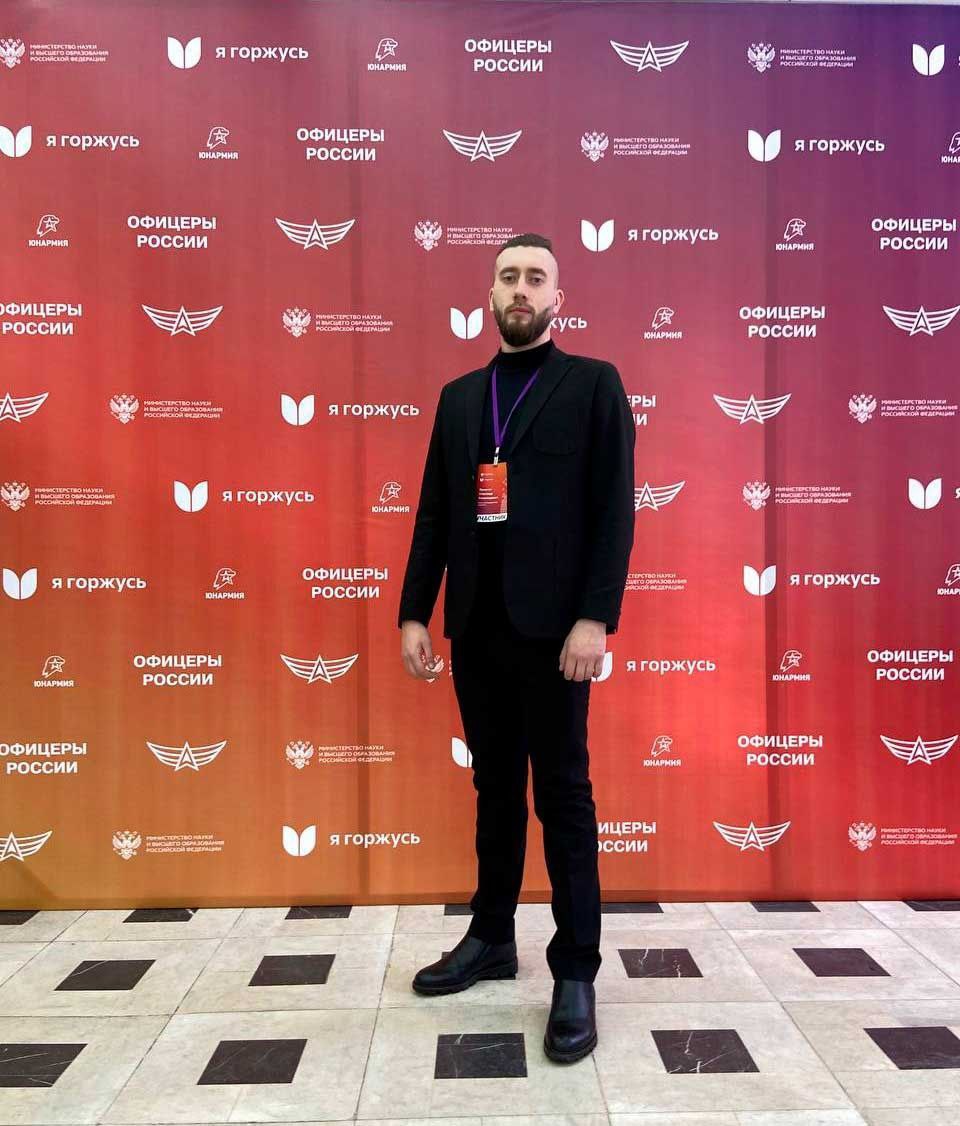 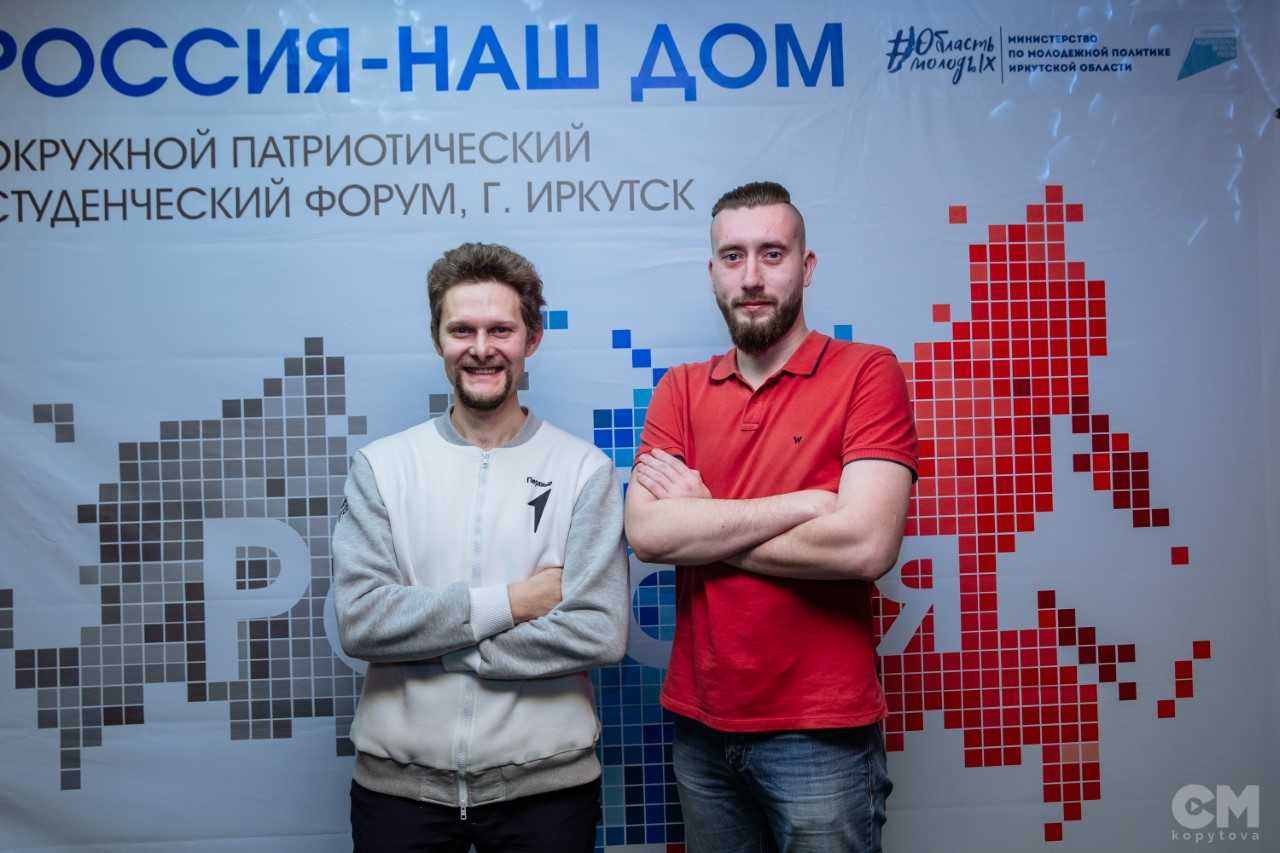 Некоторые результаты работы
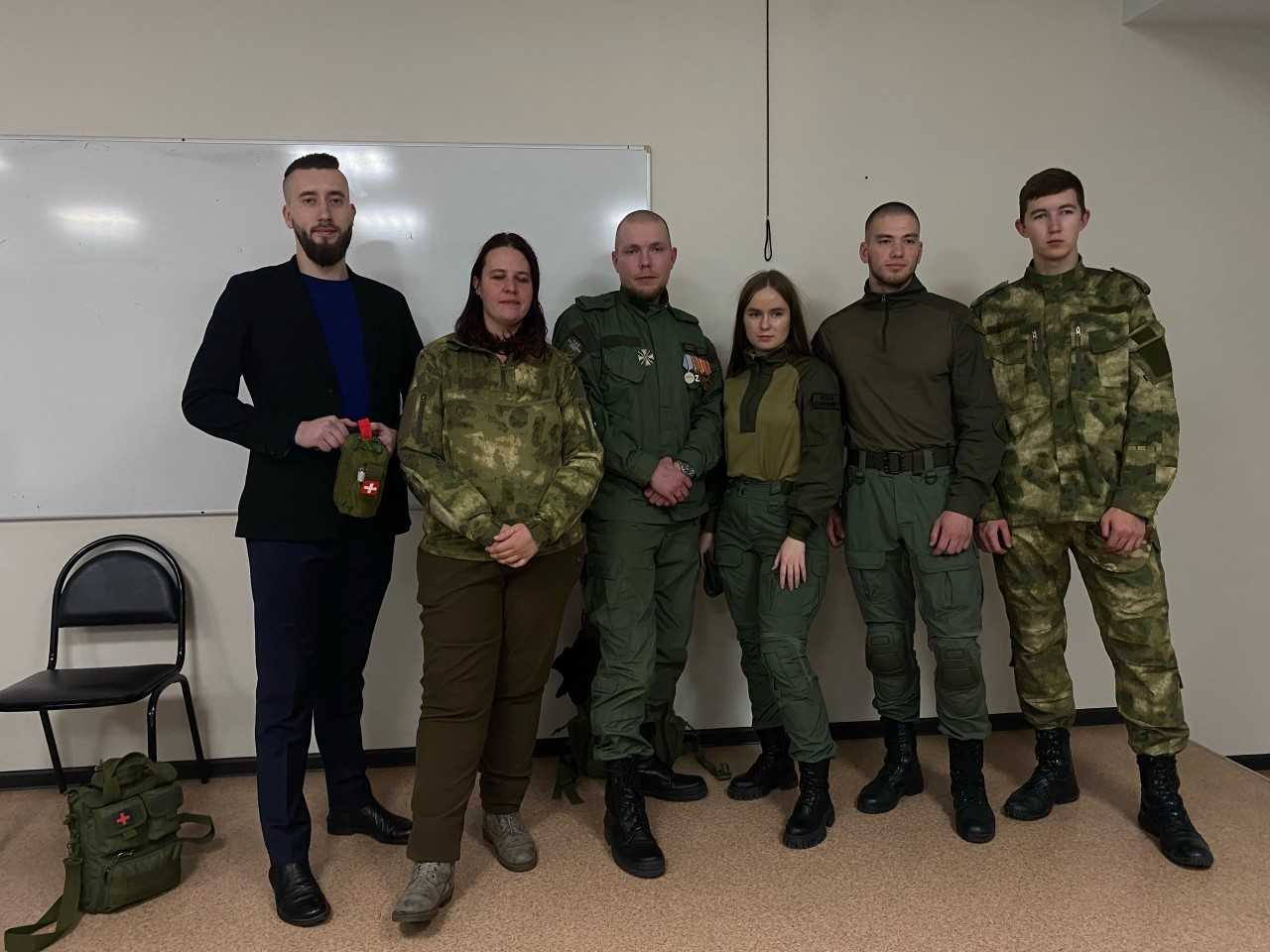 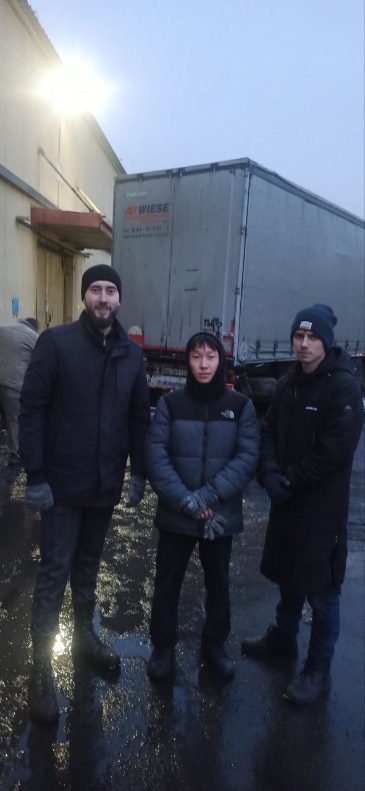 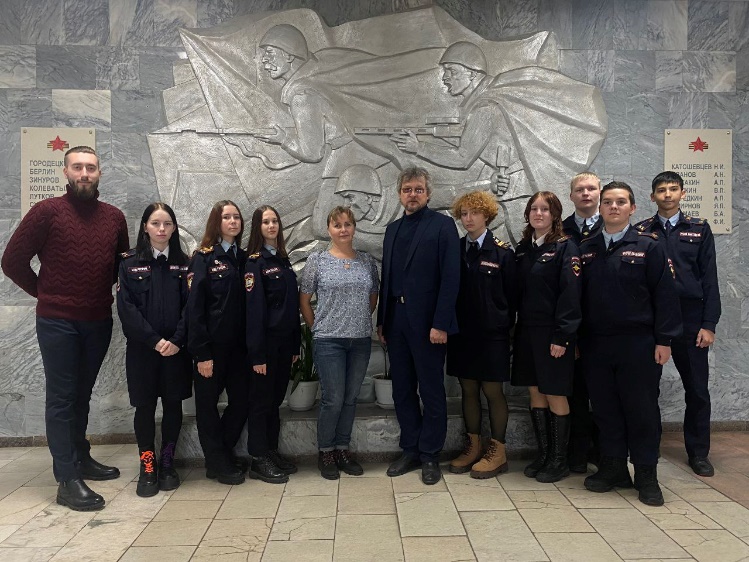 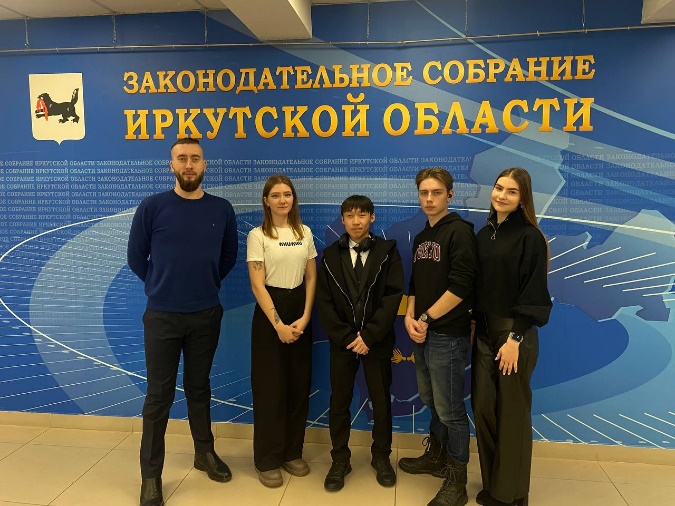 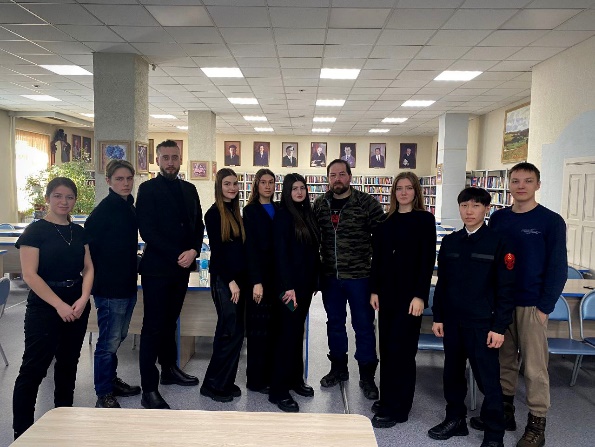 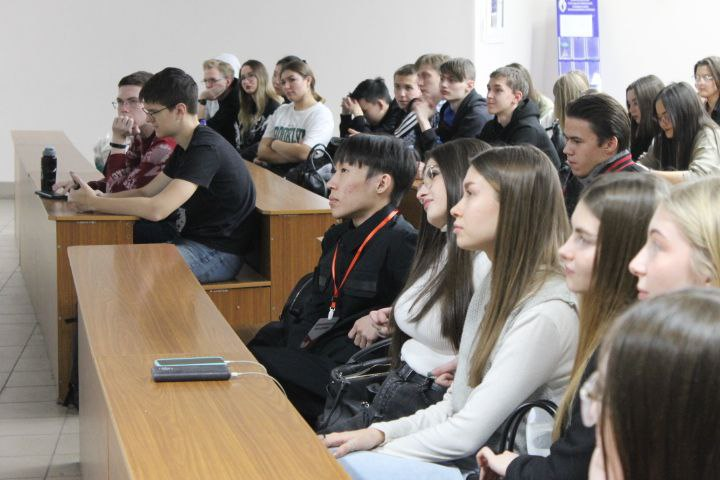 1. Организация встреч студентов БГУ с представителями общественных организаций, деятелями науки и культуры, участниками боевых действий в рамках патриотической тематики
2. Расширение участия в волонтерском движении по оказанию помощи в рамках проведения СВО
3. Участие в мероприятиях патриотической направленности регионального и федерального уровней в качестве представителей БГУ
4. Систематизация оцифрованных материалов архива БГУ (личные дела студентов, обслуживающего персонала и преподавателей 1930-х – 1960-х гг.)
5. Организация и проведение массовых общеуниверситетских мероприятий в рамках патриотической тематики
Перспективные направления работыдо 2025 года
Спасибо за внимание
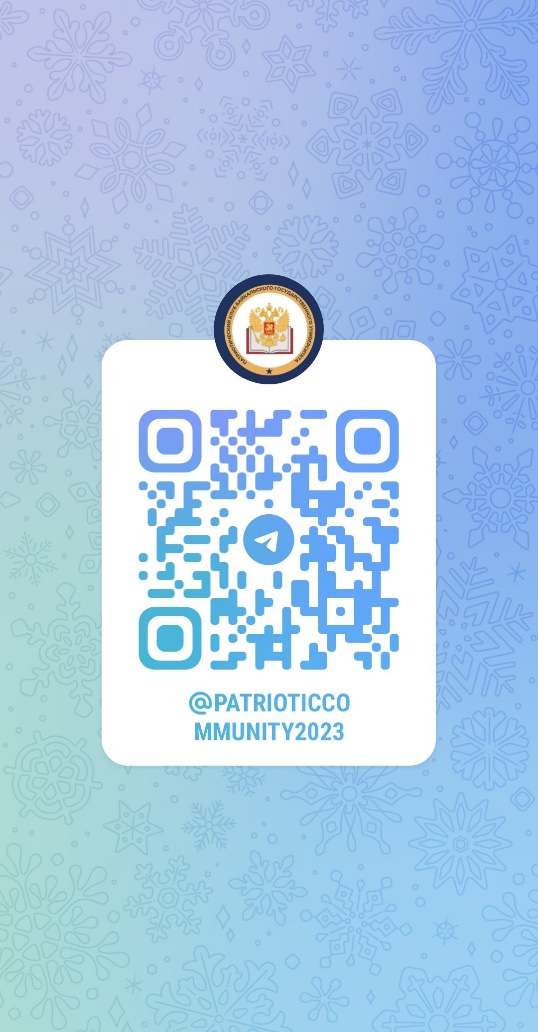 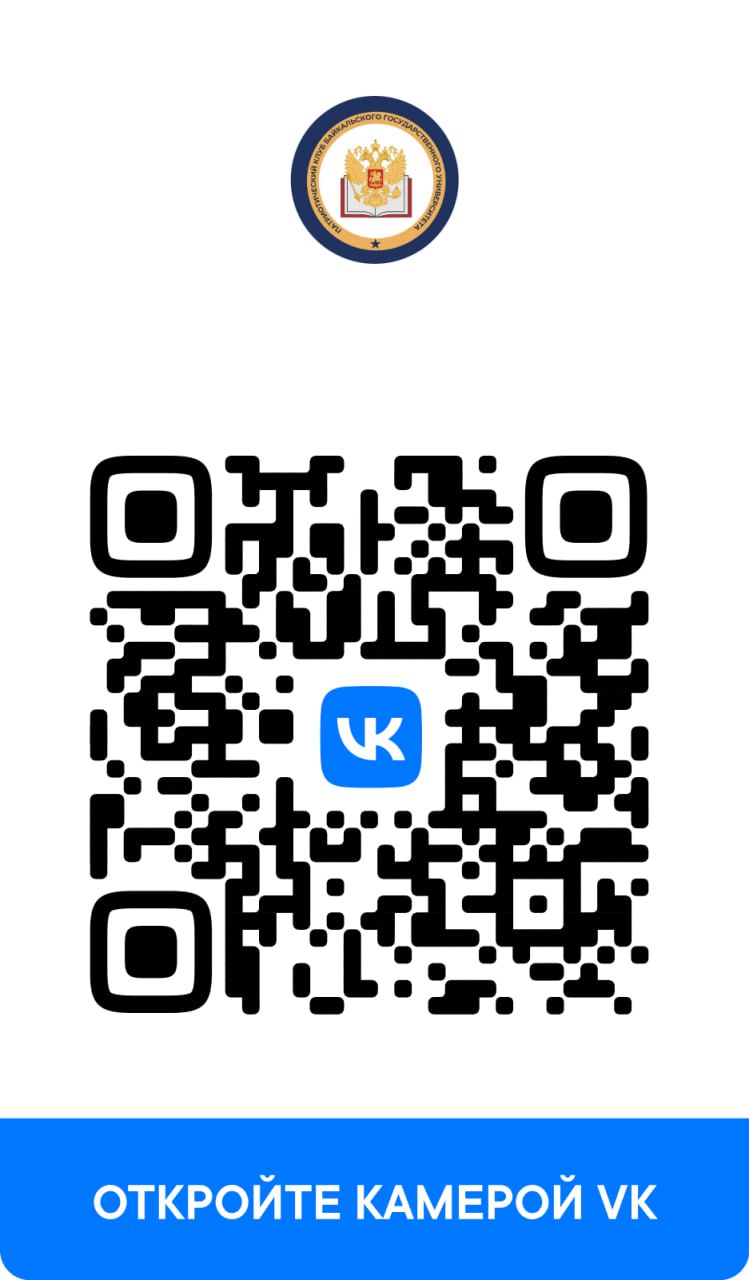